Двугранные и многогранные углы
ДВУГРАННЫЙ УГОЛ. УГОЛ МЕЖДУ ПЛОСКОСТЯМИ
Двугранным углом называется фигура (рис. 1), образованная двумя полуплоскостями, с общей ограничивающей их прямой, и частью пространства, ограниченной этими полуплоскостями. Полуплоскости называются гранями двугранного угла, а их общая граничная прямая – ребром двугранного угла.
Линейным углом двугранного угла называется угол, полученный в результате пересечения данного двугранного угла и какой-нибудь плоскости, перпендикулярной его ребру (рис. 2).
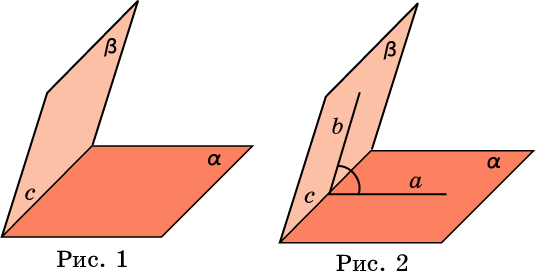 Углом между двумя пересекающимися плоскостями называется наименьший из двугранных углов, образованных этими плоскостями.
[Speaker Notes: В режиме слайдов ответ появляется после кликанья мышкой.]
Уровень А
1. В кубе A…D1 найдите угол между плоскостями
ABC и CDD1.
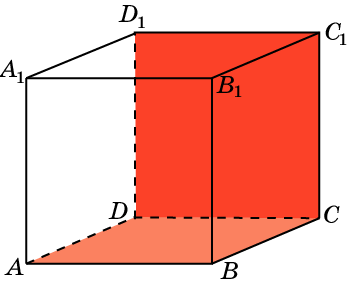 Ответ: 90o.
2. В кубе A…D1 найдите угол между плоскостями
ABC и CDA1.
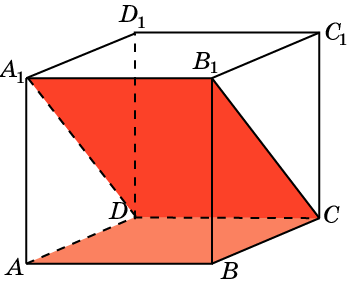 Ответ: 45o.
3. В кубе A…D1 найдите угол между плоскостями
ABC и BDD1.
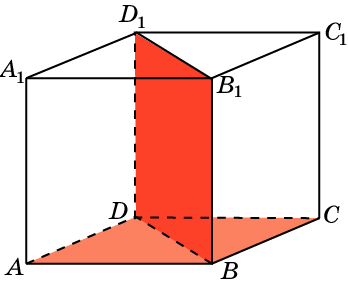 Ответ: 90o.
4. В кубе A…D1 найдите угол между плоскостями
ACC1 и BDD1.
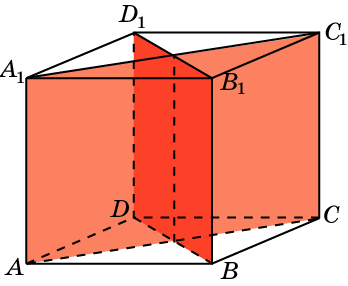 Ответ: 90o.
5. В правильной треугольной призме ABCA1B1C1 найдите угол между плоскостями ABC и BB1C1.
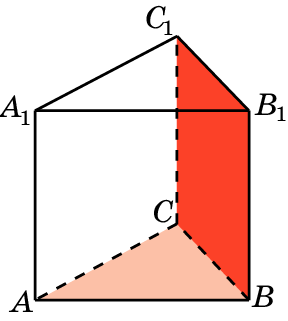 Ответ: 90o.
6. В правильной треугольной призме ABCA1B1C1 найдите угол между плоскостями ACC1 и BCC1.
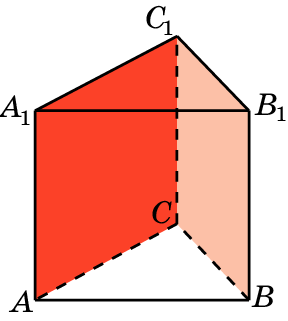 Ответ: 60o.
7. В правильной 6-й призме A…F1 найдите угол между плоскостями ABC и ABB1.
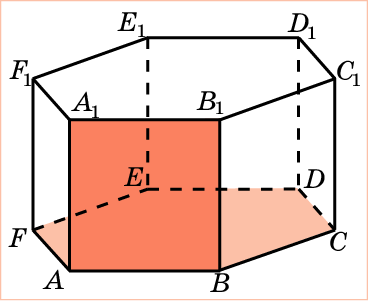 Ответ: 90о.
8. Найдите двугранный угол, образованный соседними боковыми гранями правильной 6-й призмы A…F1 .
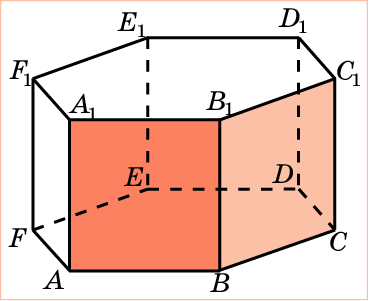 Ответ: 120о.
9. В правильной 6-й призме A…F1 найдите угол между плоскостями ABB1 и CDD1.
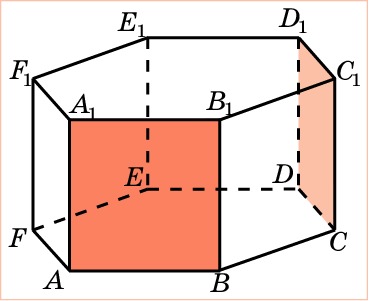 Ответ: 60о.
10. В правильной 6-й призме A…F1 найдите угол между плоскостями ACC1 и CDD1.
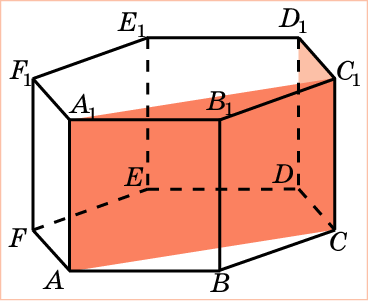 Ответ: 90о.
11. В правильной 6-й призме A…F1 найдите угол между плоскостями ACC1 и DEE1.
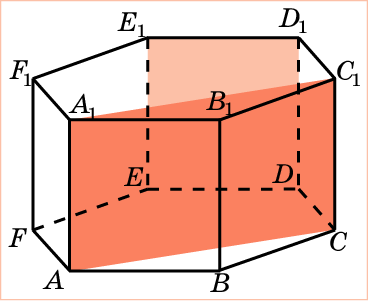 Ответ: 30о.
12. В правильной 6-й призме A…F1 найдите угол между плоскостями ACC1 и CEE1.
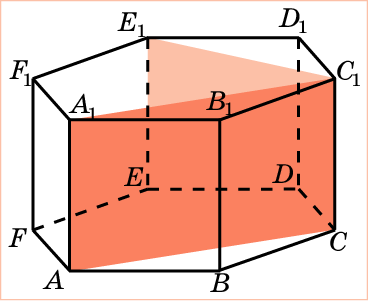 Ответ: 60о.
Уровень В
Решение: Обозначим O середину BD. Искомым линейным углом будет угол COC1. В прямоугольном треугольнике COC1 имеем
CC1 = 1; CO =          
Следовательно,
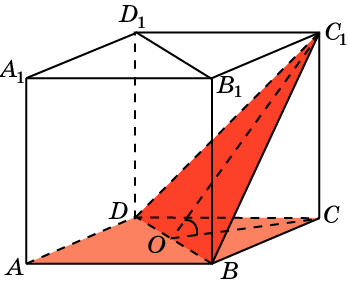 1. В кубе A…D1 найдите тангенс угла между плоскостями
ABC и BC1D.
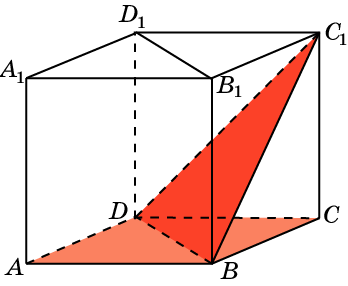 Решение: Плоскость AB1D1 параллельна плоскости BC1D. Из предыдущей задачи следует, что
2. В кубе A…D1 найдите тангенс угла между плоскостями
ABC и AB1D1.
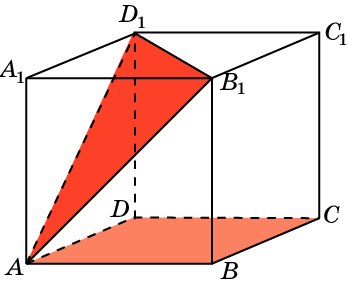 3. В кубе A…D1 найдите угол между плоскостями
BC1D1 и BA1D.
Решение: Заметим, что плоскость равностороннего треугольника BDA1 перпендикулярна диагонали AC1, которая проходит через центр этого треугольника. Следовательно, данные плоскости перпендикулярны. Искомый угол равен 90o.
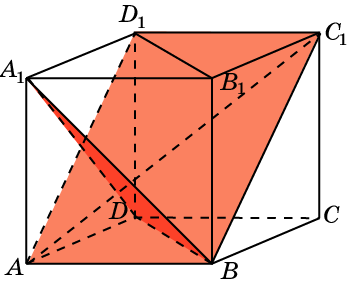 Ответ: 90o.
Решение: Искомый угол равен углу CAC1. Его тангенс равен
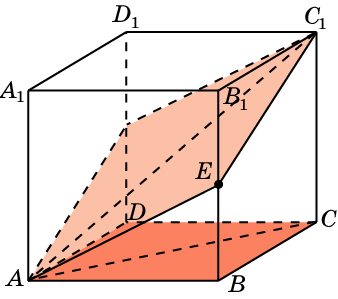 Ответ:
4. В кубе  A…D1 точка E – середина ребра BB1. Найдите тангенс угла между плоскостями AEC1 и ABC.
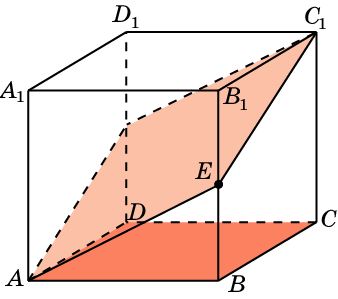 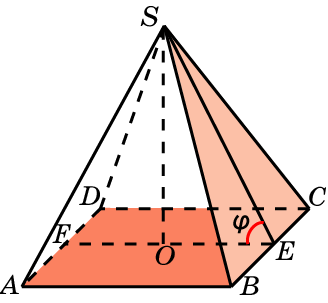 Решение: Пусть E, F – середины ребер BC и AD, O – центр основания. Искомым линейным углом      является угол SEF. 
В прямоугольном треугольнике SEO имеем EO =      , SE =          
Следовательно,
Ответ:
5. В правильной пирамиде SABCD, все ребра которой равны 1, найдите косинус угла между плоскостями SBC и ABC.
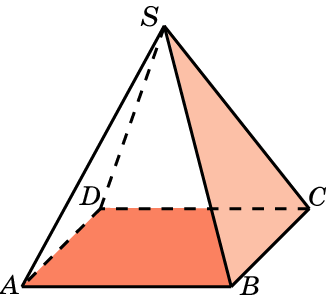 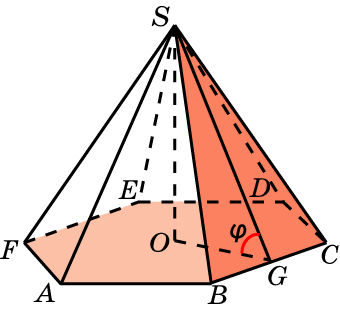 Решение: Пусть O – центр основания, G – середин ребра BC. Искомым линейным углом      является угол SGO.
В прямоугольном треугольнике SGO имеем: OG =      , SG =         
Следовательно,
Ответ:
6. В правильной 6-ой пирамиде SABCDEF, боковые ребра которой равны 2, а ребра основания – 1, найдите косинус угла между плоскостями ABC и SBC.
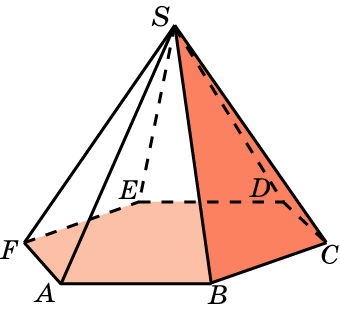 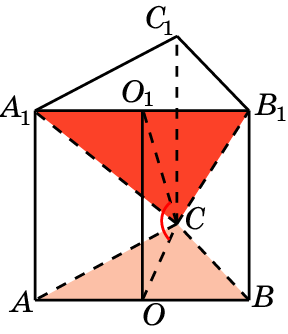 Решение: Обозначим O, O1 -  середины ребер AB и A1B1. Искомым линейным углом будет угол OCO1. В прямоугольном треугольнике OCO1 имеем
OO1 = 1; OC =          
Следовательно,
7. В правильной треугольной призме ABCA1B1C1, все ребра которой равны 1, найдите тангенс угла между плоскостями ABC и A1B1C.
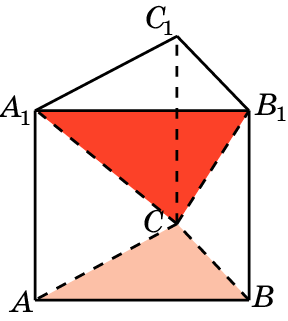 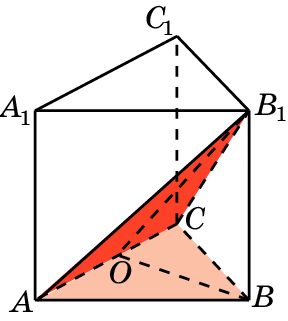 Решение: Обозначим O -  середину ребра AC. Искомым линейным углом будет угол BOB1. В прямоугольном треугольнике BOB1 имеем
BB1 = 1; BO =          
Следовательно,
8. В правильной треугольной призме ABCA1B1C1, все ребра которой равны 1, найдите тангенс угла между плоскостями           ABC и ACB1.
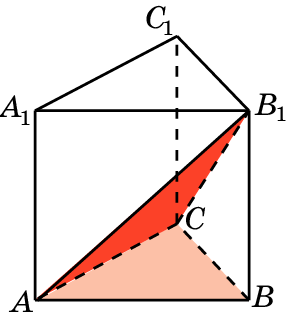 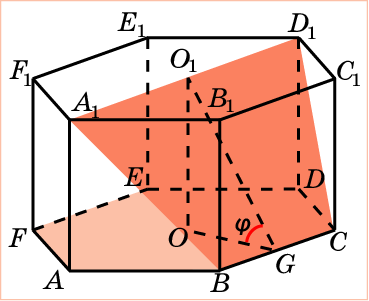 Решение: Искомый угол     равен углу O1GO, где O, O1 – центры оснований призмы, G – середина BC.
В прямоугольном треугольнике O1GO имеем: OO1 = 1, OG =      .
 Следовательно,
Ответ:
9. В правильной 6-й призме A…F1, ребра которой равны 1, найдите тангенс угла между плоскостями ABC и BCD1.
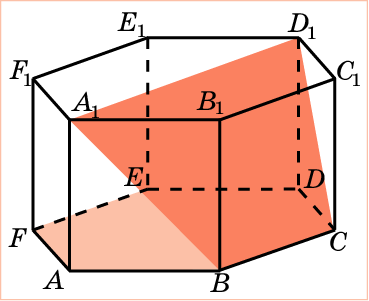 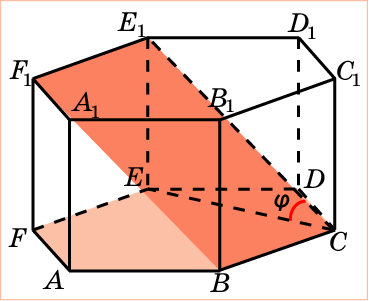 Решение: Искомый угол     равен углу E1CE.
В прямоугольном треугольнике E1CE имеем: EE1 = 1, CE =      , CE1 = 2. Следовательно,             .
Ответ:            .
10. В правильной 6-й призме A…F1, ребра которой равны 1, найдите угол между плоскостями ABC и BCE1.
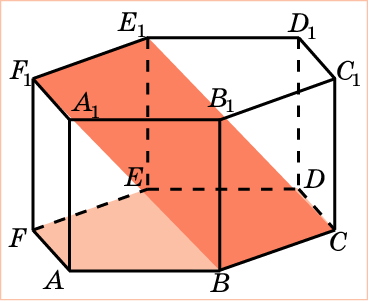 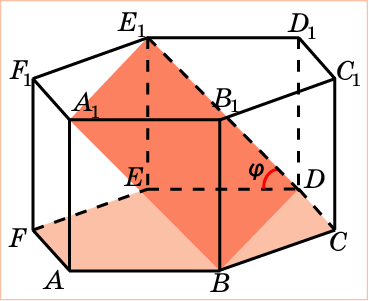 Решение: Искомый угол     равен углу E1DE. Он равен 45о.
Ответ:            .
11. В правильной 6-й призме A…F1, ребра которой равны 1, найдите угол между плоскостями ABC и BDE1.
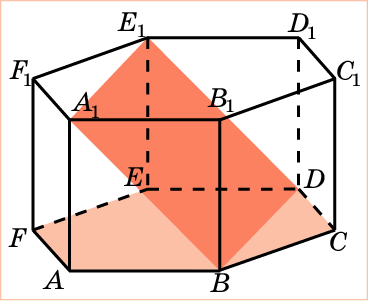 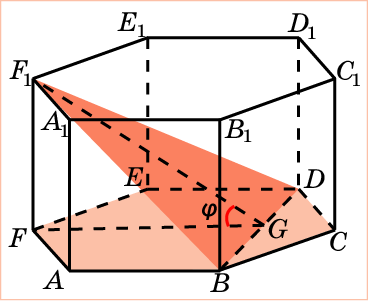 Решение: Искомый угол     равен углу F1GF, где G – середина BD. В прямоугольном треугольнике F1GF имеем: FF1 = 1, FG =       
Следовательно,
Ответ:
12. В правильной 6-й призме A…F1, ребра которой равны 1, найдите тангенс угла между плоскостями ABC и BDF1.
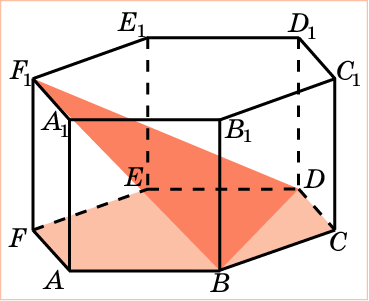 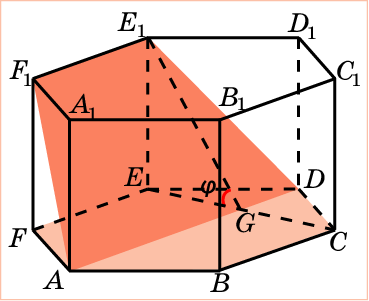 Решение: Искомый угол     равен углу E1GE, где G – середина CE. В прямоугольном треугольнике E1GG имеем: EE1 = 1, EG =       
Следовательно,
Ответ:
13. В правильной 6-й призме A…F1, ребра которой равны 1, найдите тангенс угла между плоскостями ABC и ADE1.
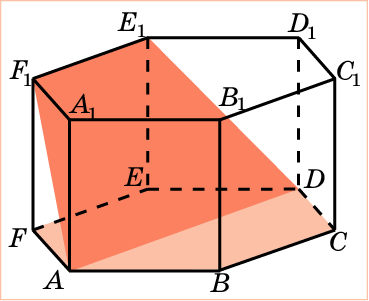 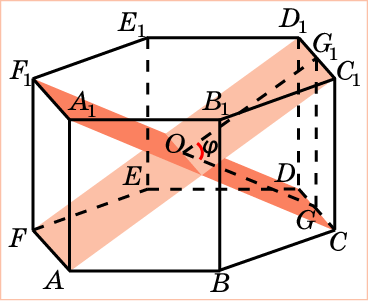 Решение: Пусть O – центр призмы, G, G1 – середины ребер CD и C1D1. Искомый угол     равен углу GOG1. В треугольнике GOG1 имеем:  GG1 = GO = G1O = 1. Следовательно,      = 60о.
Ответ:
14. В правильной 6-й призме A…F1, ребра которой равны 1, найдите угол между плоскостями CDF1 и AFD1.
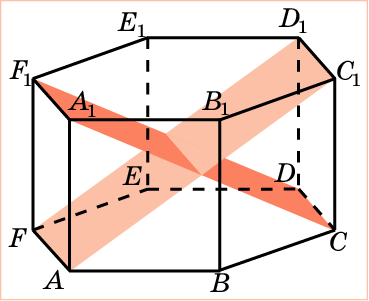 Уровень С
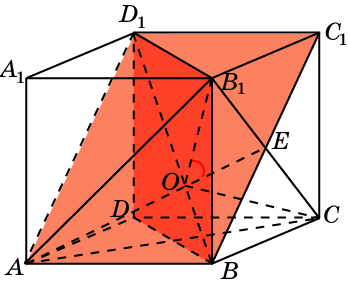 Решение: Заметим, что плоскость равностороннего треугольника ACB1 перпендикулярна диагонали BD1, которая проходит через центр O этого треугольника. Искомым линейным углом будет угол B1OE, который равен 60o.
Ответ: 60o.
1. В кубе A…D1 найдите угол между плоскостями
ABC1 и BB1D1.
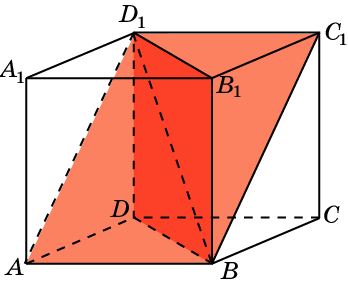 Решение: Пусть O – середина BD. Искомый угол равен углу A1OC1. Имеем 
 
Используя теорему косинусов, получим
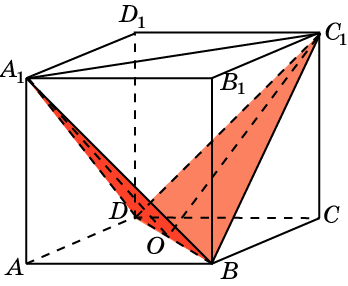 Ответ:
2. В кубе A…D1 найдите косинус угла между плоскостями
BC1D и BA1D.
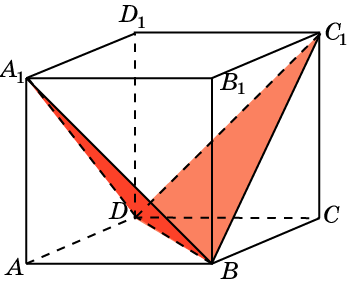 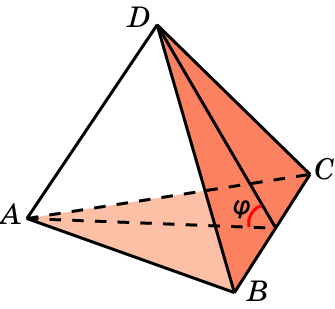 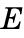 Решение: Пусть E – середина BC. Искомым линейным углом     является угол AED. В треугольнике AED имеем: 
AD = 1, AE = DE =         По теореме косинусов находим
Ответ:
3. В правильном тетраэдре ABCD найдите косинус угла между плоскостями ABC и BCD.
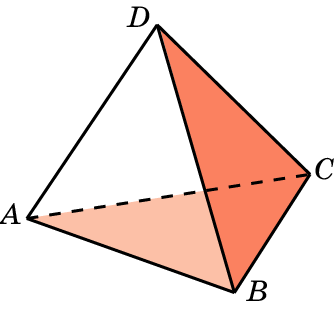 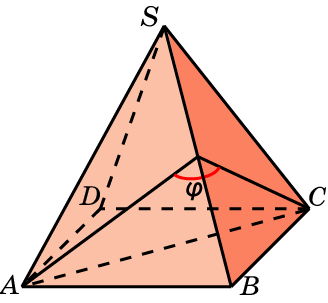 Решение: Пусть E – середина ребра SB. Искомым линейным углом      является угол AEC. В треугольнике AEC имеем:
AC =      , AE = CE =         По теореме косинусов находим
Ответ:
4. В правильной пирамиде SABCD, все ребра которой равны 1, найдите косинус двугранного угла, образованного гранями SAB и SBC.
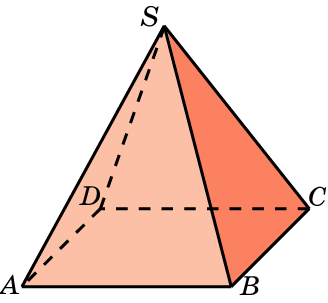 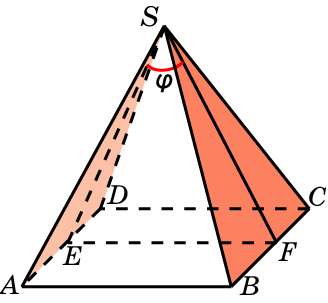 Решение: Пусть E, F – середины ребер AD, BC. Искомым линейным углом      является угол ESF. В треугольнике ESF
 имеем: EF = 1, SE = SF =         По теореме косинусов находим
Ответ:
5. В правильной пирамиде SABCD, все ребра которой равны 1, найдите косинус угла между плоскостями SAD и SBC.
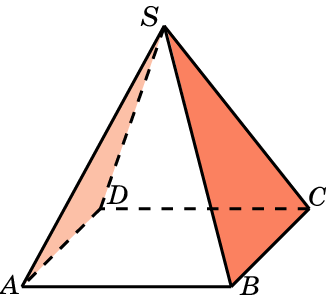 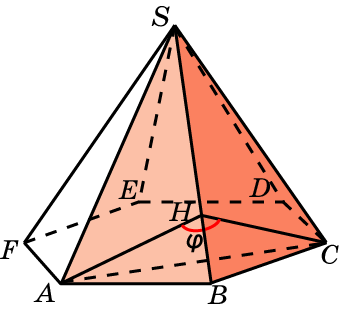 Решение: В треугольниках SAB и SBC опустим высоты AH и CH на сторону SB. Искомым линейным углом      является угол AHC. В прямоугольном треугольнике AHC имеем: AC =      , AH = CH =
          По теореме косинусов находим
Ответ:
6. В правильной 6-ой пирамиде SABCDEF, боковые ребра которой равны 2, а ребра основания – 1, найдите косинус двугранного угла, образованного гранями SAB и SBC.
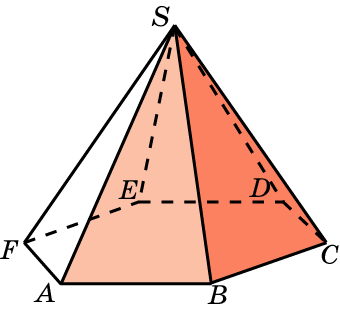 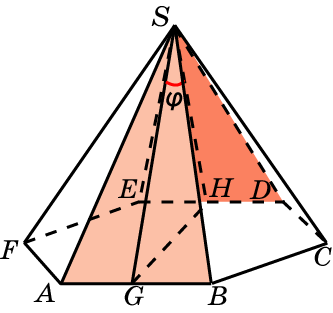 Решение: Пусть G, H – середины ребер AB, DE. Искомым линейным углом      является угол GSH. В треугольнике GSH
 имеем: GH =     , SG = SH =          По теореме косинусов находим
Ответ:
7. В правильной 6-ой пирамиде SABCDEF, боковые ребра которой равны 2, а ребра основания – 1, найдите косинус двугранного угла, образованного гранями SAB и SDE.
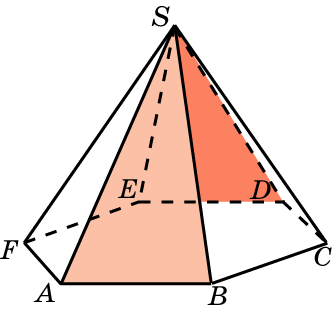 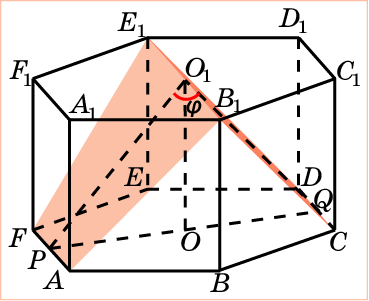 Решение: Пусть O, O1 – центры оснований призмы, P, Q – середины ребер AF и CD. Искомый угол     равен углу PO1Q. В треугольнике PO1Q имеем:   PO1 = QO1 =         , PQ = 
Из теоремы косинусов получаем
Ответ:
8. В правильной 6-й призме A…F1, ребра которой равны 1, найдите косинус угла между плоскостями CDE1 и AFE1.
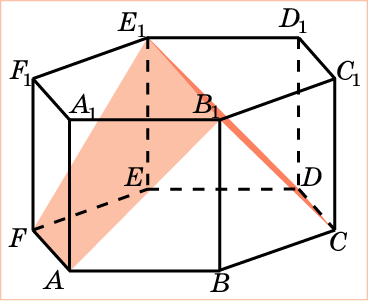 Многогранные углы
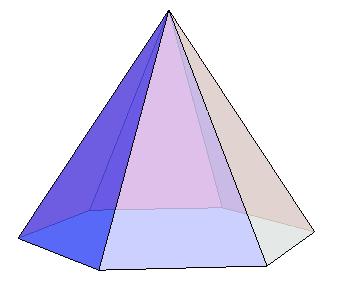 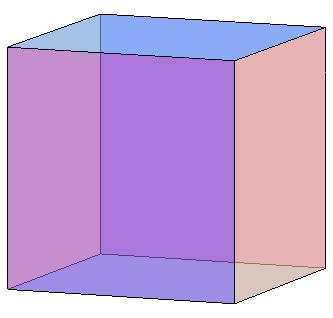 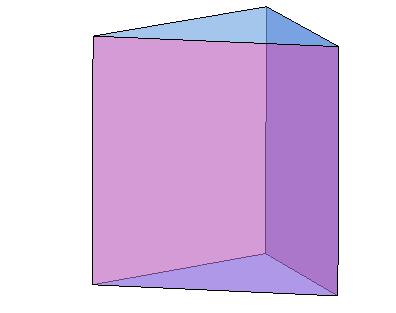 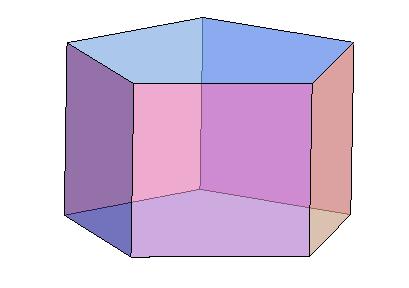 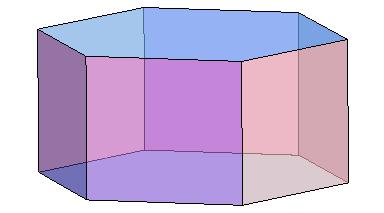 Аналогом какой плоской фигуры является многогранный угол.
[Speaker Notes: В режиме слайдов ответы появляются после кликанья мышкой]
Напомним, что многоугольником на плоскости называется фигура, образованная простой замкнутой ломаной этой плоскости и ограниченной ею внутренней областью.
Многогранный угол является пространственным аналогом многоугольника на плоскости.
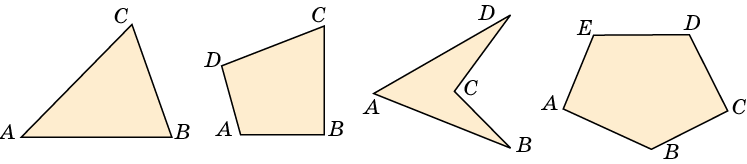 [Speaker Notes: В режиме слайдов ответы появляются после кликанья мышкой]
Определение многогранного угла
Поверхность, образованную конечным набором плоских углов A1SA2, A2SA3, …, An-1SAn, AnSA1 с общей вершиной S, в которых соседние углы не имеют общий точек, кроме точек общего луча, а не соседние углы не имеют общих точек, кроме общей вершины, будем называть многогранной поверхностью.
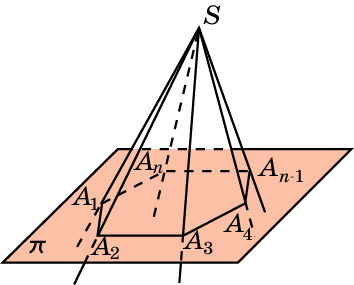 Фигура, образованная указанной поверхностью и одной из двух частей пространства, ею ограниченных, называется многогранным углом. Общая вершина S называется вершиной многогранного угла. Лучи SA1, …, SAn называются ребрами многогранного угла, а сами плоские углы A1SA2, A2SA3, …, An-1SAn, AnSA1 – гранями многогранного угла. Многогранный угол обозначается буквами SA1…An, указывающими вершину и точки на его ребрах.
Виды многогранных углов
В зависимости от числа граней многогранные углы бывают трехгранными, четырехгранными, пятигранными и т. д.
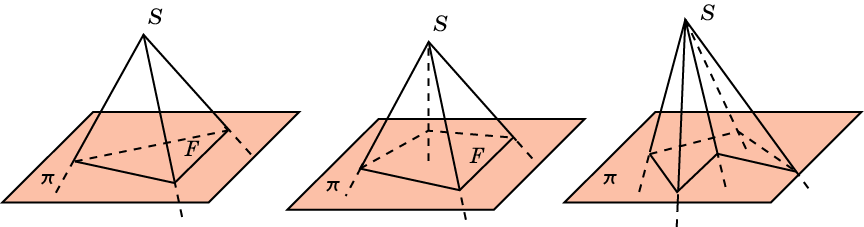 [Speaker Notes: В режиме слайдов ответ появляется после кликанья мышкой.]
Аналогия между многоугольником и многогранным углом
Вопросы
1. Какая фигура является аналогом вершины многоугольника?
Ответ. Луч, являющийся ребром многогранного угла.
2. Какая фигура является аналогом стороны многоугольника?
Ответ. Плоский угол, являющийся гранью многогранного угла.
3. Какая фигура является аналогом угла многоугольника?
Ответ. Двугранный угол многогранного угла.
4. Какая фигура является аналогом середины стороны многоугольника?
Ответ. Биссектриса плоского угла многогранного угла.
[Speaker Notes: В режиме слайдов ответ появляется после кликанья мышкой.]
5. Какая фигура является аналогом биссектрисы  треугольника?
Ответ. Биссектральная плоскость двугранного угла трёхгранного угла.
6. Какая фигура является аналогом медианы треугольника?
Ответ. Плоскость, проходящая через ребро трёхгранного угла, и биссектрису противолежащей грани.
7. Какая фигура является аналогом высоты треугольника?
Ответ. Плоскость, проходящая через ребро трёхгранного угла, и перпендикулярную плоскости противолежащей грани.
8. Какая фигура является аналогом серединного перпендикуляра к стороне треугольника?
Ответ. Плоскость, проходящая через биссектрису грани трёхгранного угла, и перпендикулярную плоскости этой грани.
[Speaker Notes: В режиме слайдов ответ появляется после кликанья мышкой.]
Теорема 1. Биссектрисы треугольника пересекаются в одной точке – центре вписанной окружности.
Сформулируйте аналог этой теоремы для трёхгранного угла.
Теорема 1’. Биссектральные плоскости двугранных углов трехгранного угла пересекаются по одной прямой.
[Speaker Notes: В режиме слайдов ответ появляется после кликанья мышкой.]
Доказательство. Рассмотрим трехгранный угол SABC.
Биссектральная плоскость SAD двугранного угла SA является геометрическим местом точек этого угла, равноудаленных от его граней SAB и SAC.
Аналогично, биссектральная плоскость SBE двугранного угла SB является геометрическим местом точек этого угла, равноудаленных от его граней SAB и SBC.
Линия их пересечения SO будет состоять из точек, равноудаленных от всех граней трехгранного угла. Следовательно, через нее будет проходить биссектральная плоскость двугранного угла SC.
[Speaker Notes: В режиме слайдов ответ появляется после кликанья мышкой.]
Теорема 2. Медианы треугольника пересекаются в одной точке – центре вписанной окружности.
Сформулируйте аналог этой теоремы для трёхгранного угла.
Теорема 2’. Плоскости, проходящие через ребра трехгранного угла и биссектрисы противоположных граней, пересекаются по одной прямой.
[Speaker Notes: В режиме слайдов ответ появляется после кликанья мышкой.]
Доказательство. Рассмотрим трехгранный угол SABC. На его ребрах отложим равные отрезки SA = SB = CS.
Биссектрисы SD, SE, SF плоских углов трехгранного угла являются медианами треугольников соответственно SBC, SAC, SAB. Следовательно, AD, BE, CF – медианы треугольника ABC.
Пусть O – точка пересечения медиан. Тогда прямая SO будет линией пересечения рассматриваемых плоскостей.
[Speaker Notes: В режиме слайдов ответ появляется после кликанья мышкой.]
Теорема 3. Серединные перпендикуляры к сторонам треугольника пересекаются в одной точке – центре описанной окружности.
Сформулируйте аналог этой теоремы для трёхгранного угла.
Теорема 3’. Плоскости, проходящие через биссектрисы граней трехгранного угла и перпендикулярные этим граням, пересекаются по одной прямой.
[Speaker Notes: В режиме слайдов ответ появляется после кликанья мышкой.]
Доказательство. Рассмотрим трехгранный угол SABC.
Плоскость, проходящая через биссектрису SD угла BSC и перпендикулярная его плоскости, состоит из точек равноудаленных от ребер SB и SC трехгранного угла SABC.
Аналогично, плоскость, проходящая через биссектрису SE угла ASC и перпендикулярная его плоскости, состоит из точек равноудаленных от ребер SA и SC трехгранного угла SABC.
Линия их пересечения SO будет состоять из точек, равноудаленных от всех ребер трехгранного угла. Следовательно, ее будет содержать плоскость, проходящая через биссектрису угла ASB и перпендикулярная его плоскости.
[Speaker Notes: В режиме слайдов ответ появляется после кликанья мышкой.]
Теорема 4. Высоты треугольника или их продолжения пересекаются в одной точке.
Сформулируйте аналог этой теоремы для трёхгранного угла.
Теорема 4’. Плоскости, проходящие через ребра трехгранного угла и перпендикулярные плоскостям противоположных граней, пересекаются по одной прямой.
[Speaker Notes: В режиме слайдов ответ появляется после кликанья мышкой.]
Доказательство
Рассмотрим трехгранный угол Sabc. Пусть d, e, f – линии пересечения плоскостей граней трехгранного угла с плоскостями, проходящими через ребра a, b, c этого угла и перпендикулярные соответствующим плоскостям граней.
Выберем какую-нибудь точку C на ребре с. Опустим из нее перпендикуляры CD и CE на прямые d и e соответственно. Обозначим A и B точки пересечения прямых CD и CE с прямыми SB и SA соответственно.
Прямая d является ортогональной проекцией прямой AD на плоскость BSC. Так как BC перпендикулярна прямой d, то она перпендикулярна и прямой AD. Аналогично, прямая AC перпендикулярна прямой BE.
Пусть O – точка пересечения прямых AD и BE. Прямая BC перпендикулярна плоскости SAD, следовательно, она перпендикулярна прямой SO. Аналогично, Прямая AC перпендикулярна плоскости SBE, следовательно, она перпендикулярна прямой SO. Таким образом, прямая SO перпендикулярна прямым BC и AC, следовательно, перпендикулярна плоскости ABC, значит, перпендикулярна и прямой AB.
С другой стороны, прямая CO перпендикулярна прямой AB. Таким образом, прямая AB перпендикулярна плоскости SOC. Плоскость SAB проходит через прямую AB, перпендикулярную плоскости SOC, следовательно, сама перпендикулярна этой плоскости. Значит, все три рассматриваемые плоскости пересекаются по прямой SO.
[Speaker Notes: В режиме слайдов ответ появляется после кликанья мышкой.]
Теорема 5 (Неравенство треугольника). Каждая сторона треугольника меньше суммы двух других сторон.
Сформулируйте аналог этой теоремы для трёхгранного угла.
Теорема 5’. Всякий плоский угол трехгранного угла меньше суммы двух других его плоских углов.
[Speaker Notes: В режиме слайдов ответ появляется после кликанья мышкой.]
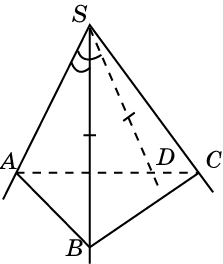 Доказательство. Рассмотрим трехгранный угол SABC. Пусть наибольший из его плоских углов есть угол ASC. Тогда выполняются неравенства ASB  ASC <  ASC +  BSC; BSC  ASC <  ASC +  ASB.
	Таким образом, остается доказать неравенство ASС <  ASB +  BSC.
Отложим на грани ASC угол ASD, равный ASB, и точку B выберем так, чтобы SB = SD. Тогда треугольники ASB и ASD равны (по двум сторонам и углу между ними) и, следовательно, AB = AD.
Воспользуемся неравенством треугольника AC < AB + BC. Вычитая из обеих его частей AD = AB, получим неравенство DC < BC. В треугольниках DSC и BSC одна сторона общая (SC), SD = SB и DC < BC. В этом случае против большей стороны лежит больший угол и, следовательно,  DSC <  BSC. Прибавляя к обеим частям этого неравенства угол ASD, равный углу ASB, получим требуемое неравенство  ASС <  ASB +  BSC.
[Speaker Notes: В режиме слайдов ответ появляется после кликанья мышкой.]
Сумма плоских углов
Теорема 6. Сумма плоских углов трехгранного угла меньше 360°.
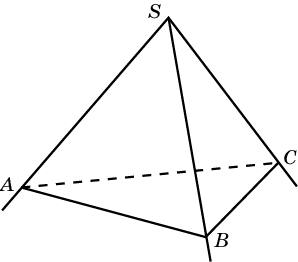 Доказательство. Пусть SABC – данный трехгранный угол. Рассмотрим трехгранный угол с вершиной A, образованный гранями ABS, ACS и углом BAC. В силу неравенства треугольника, имеет место неравенство   BAС <  BAS +   CAS.
Аналогично, для трехгранных углов с вершинами B и С имеют место неравенства:   ABС <   ABS +   CBS,   ACB <   ACS +  BCS. Складывая эти неравенства и учитывая, что сумма углов треугольника ABC равна 180°, получаем 180°<   BAS +  CAS +   ABS +   CBS +  BCS +   ACS = 180° -   ASB + 180° -   BSC + 180° -   ASC. Следовательно,   ASB +   BSC +   ASC < 360° .
[Speaker Notes: В режиме слайдов ответ появляется после кликанья мышкой.]
Сумма плоских углов многогранного угла
Многогранный угол называется выпуклым, если он является выпуклой фигурой, т. е. вместе с любыми двумя своими точками целиком содержит и соединяющий их отрезок. На рисунке приведены примеры выпуклого и невыпуклого многогранных углов.
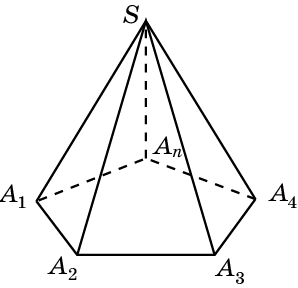 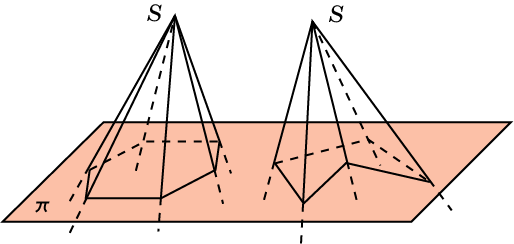 Теорема 7. Сумма всех плоских углов выпуклого многогранного угла меньше 360°.
Доказательство аналогично доказательству соответствующего свойства для трехгранного угла.
Измерение многогранных углов
Поскольку градусная величина развернутого двугранного угла измеряется градусной величиной соответствующего линейного угла и равна 180о, то будем считать, что градусная величина всего пространства, которое состоит из двух развернутых двугранных углов, равна 360о. Величина многогранного угла, выраженная в градусах, показывает какую часть пространства занимает данный многогранный угол.
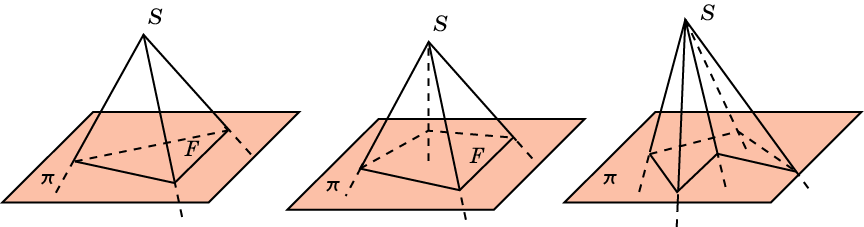 Найдите величину трёхгранных углов куба.
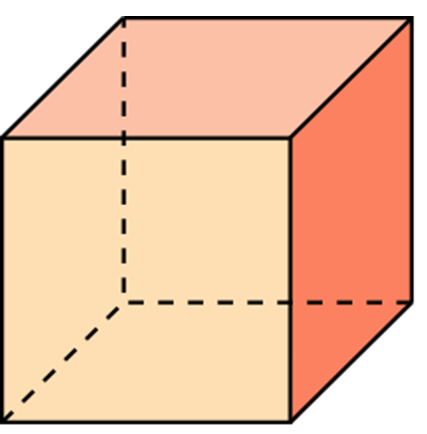 Ответ. 45о.
Найдите величину трёхгранных правильной n-угольной призмы.
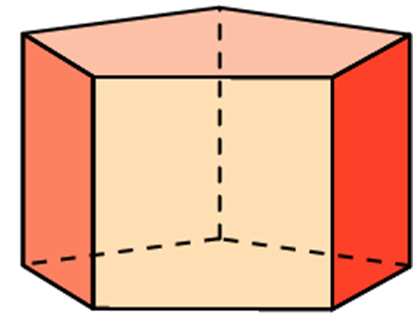 Ответ.
Пусть O – центр октаэдра S’ABCDS”.  Найдите величину трехгранного угла OABS’.
Ответ: 45о.
[Speaker Notes: В режиме слайдов ответ появляется после кликанья мышкой.]
Решение: Указанные пирамиды разбивают октаэдр на восемь равных пирамид с вершинами в центре O октаэдра. Следовательно, трехгранный угол при вершине пирамиды составляет одну восьмую часть угла в 360о, т.е. равен 45о.
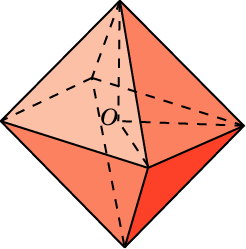 Ответ: 45о.
В правильной треугольной пирамиде боковые ребра равны 1, углы при вершине 90о. Найдите трехгранный угол при вершине этой пирамиды.
[Speaker Notes: В режиме слайдов ответ появляется после кликанья мышкой.]
Пусть O – центр правильного тетраэдра ABCD.  Найдите величину трехгранного угла OABC.
Ответ: 90о.
[Speaker Notes: В режиме слайдов ответ появляется после кликанья мышкой.]
Пусть O – центр куба ABCDA1B1C1D1. Найдите величину четырехгранного угла OABCD.
Ответ: 60о.
[Speaker Notes: В режиме слайдов ответ появляется после кликанья мышкой.]
Решение: Указанные пирамиды разбивают куб на шесть равных пирамид с вершинами в центре куба. Следовательно, четырехгранный угол при вершине пирамиды составляет одну шестую часть угла в 360о, т.е. равен 60о.
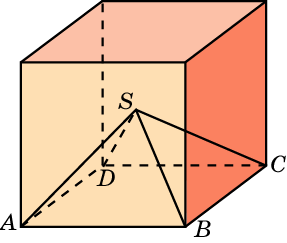 Ответ: 60о.
В правильной четырехугольной пирамиде SABCD сторона основания равна 2 см, высота 1 см. Найдите четырехгранный угол при вершине этой пирамиды.
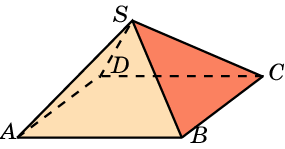 [Speaker Notes: В режиме слайдов ответ появляется после кликанья мышкой.]
В кубе ABCDA1B1C1D1 найдите величину трехгранного угла BAA1C.
Ответ: 22,5о.
[Speaker Notes: В режиме слайдов ответ появляется после кликанья мышкой.]
В кубе ABCDA1B1C1D1 найдите величину четырехгранного угла A1ABCD.
Ответ: 15о.
[Speaker Notes: В режиме слайдов ответ появляется после кликанья мышкой.]
В кубе ABCDA1B1C1D1 найдите величину трехгранного угла OBA1C1.
Ответ: 90о.
[Speaker Notes: В режиме слайдов ответ появляется после кликанья мышкой.]
Формула сумма двугранных углов трехгранного угла
Выведем формулу, выражающую величину трехгранного угла через его двугранные углы. Опишем около вершины S трехгранного угла единичную сферу и обозначим точки пересечения ребер трехгранного угла с этой сферой  A, B, C.
Плоскости граней трехгранного угла разбивают эту сферу на шесть попарно равных сферических двуугольников, соответствующих двугранным углам данного трехгранного угла. Сферический треугольник ABC и симметричный ему сферический треугольник A'B'C' являются пересечением трех двуугольников.
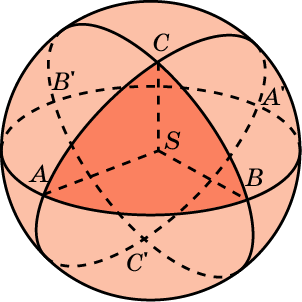 Поэтому удвоенная сумма двугранных углов равна 360о плюс учетверенная величина трехгранного угла, или 
 SA +  SB +   SC = 180о + 2  SABC.
[Speaker Notes: В режиме слайдов ответ появляется после кликанья мышкой.]
Формула для многогранного угла
Пусть SA1…An – выпуклый n-гранный угол. Разбивая его на трехгранные углы, проведением диагоналей A1A3, …, A1An-1 и применяя к ним полученную формулу, будем иметь: 
 SA1 + … +  SAn = 180о(n – 2)  + 2  SA1…An.
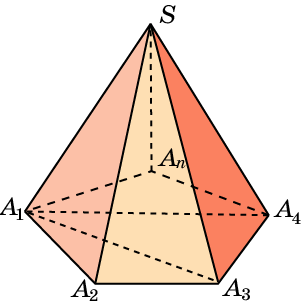 Многогранные углы можно измерять и числами. Действительно, тремстам шестидесяти градусам всего пространства соответствует число 2π. Переходя от градусов к числам  в полученной формуле, будем иметь:
SA1+ …+SAn = π (n – 2) + 2SA1…An.
[Speaker Notes: В режиме слайдов ответ появляется после кликанья мышкой.]
Для двугранных углов     тетраэдра имеем:
                 , откуда        70о30'. 
Для трехгранного угла       тетраэдра имеем:
                            15о45'.
Ответ:        15о45'.
Найдите приближенное значение трехгранного угла правильного тетраэдра.
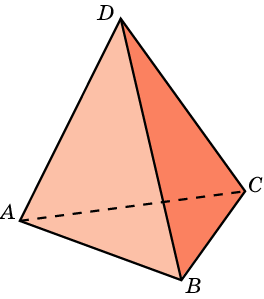 [Speaker Notes: В режиме слайдов ответ появляется после кликанья мышкой.]
Для двугранных углов     октаэдра имеем:
                 , откуда        109о30'. 
Для четырехгранного угла       октаэдра имеем:
                                                 38о56'.
Ответ:        38о56'.
Найдите приближенное значение четырехгранного угла октаэдра.
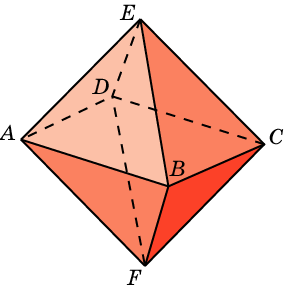 [Speaker Notes: В режиме слайдов ответ появляется после кликанья мышкой.]
Для двугранных углов     икосаэдра имеем:
                      , откуда        138о11'. 
Для пятигранного угла      икосаэдра имеем:
                               75о28'.
Ответ:        75о28'.
Найдите приближенное значение пятигранного угла икосаэдра.
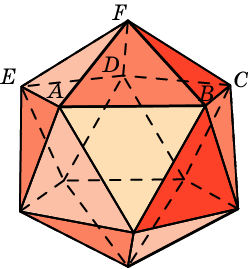 [Speaker Notes: В режиме слайдов ответ появляется после кликанья мышкой.]
Для двугранных углов     додекаэдра имеем:
                      , откуда       116о34'. 
Для трехгранного угла       додекаэдра имеем:
                           84о51'.
Ответ:        84о51'.
Найдите косинус и приближенное значение трехгранного угла додекаэдра.
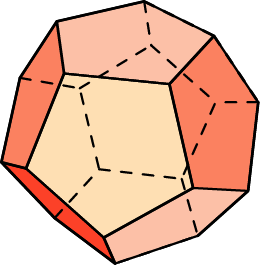 [Speaker Notes: В режиме слайдов ответ появляется после кликанья мышкой.]